Phase 3 sounds
j
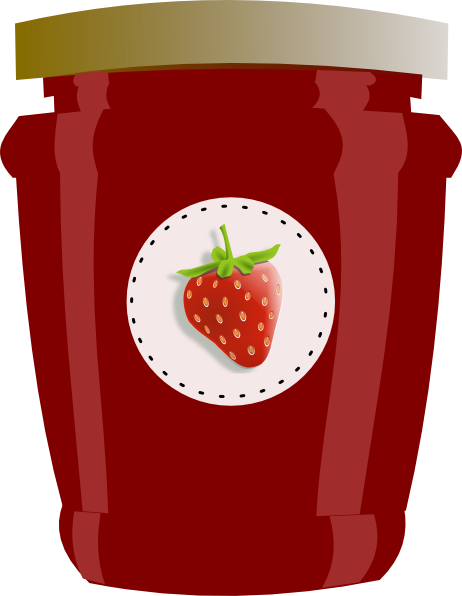 v
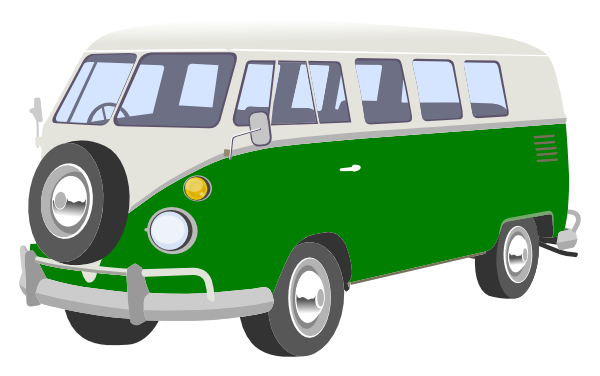 w
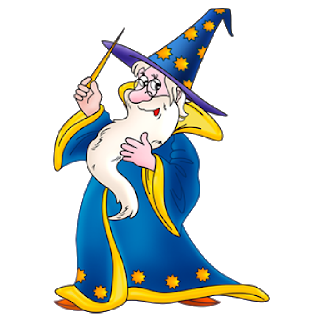 x
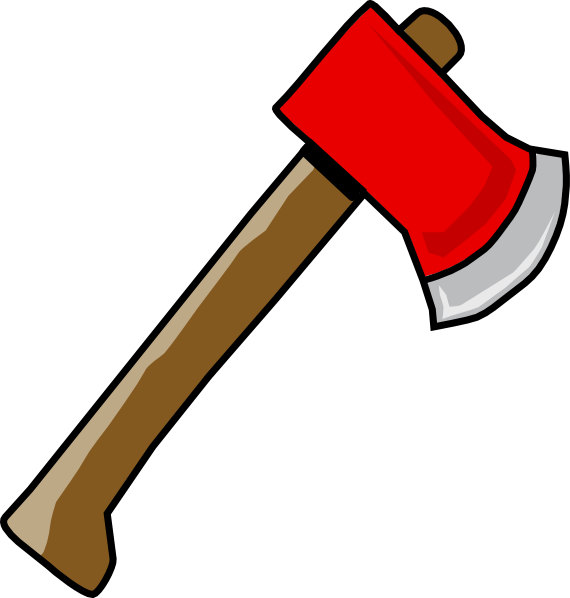 y
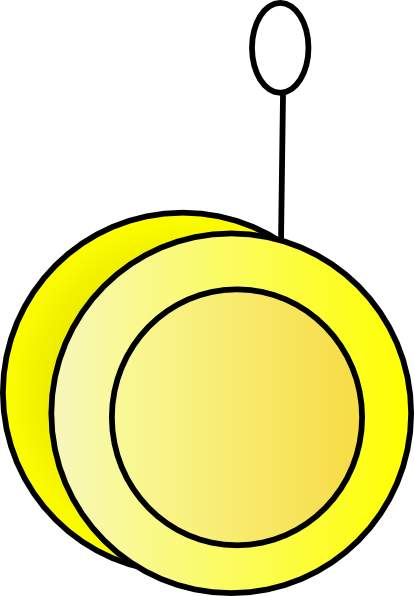 z
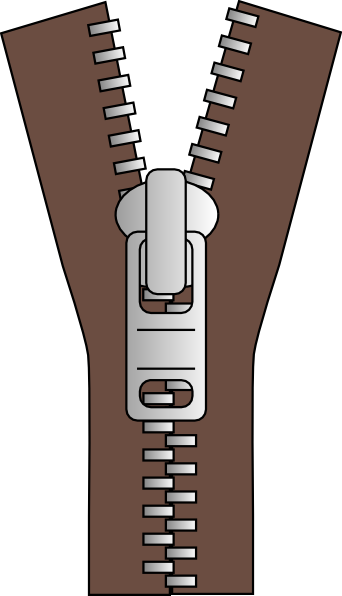 zz
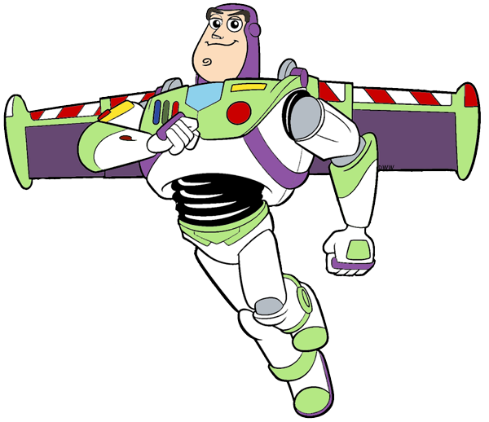 qu
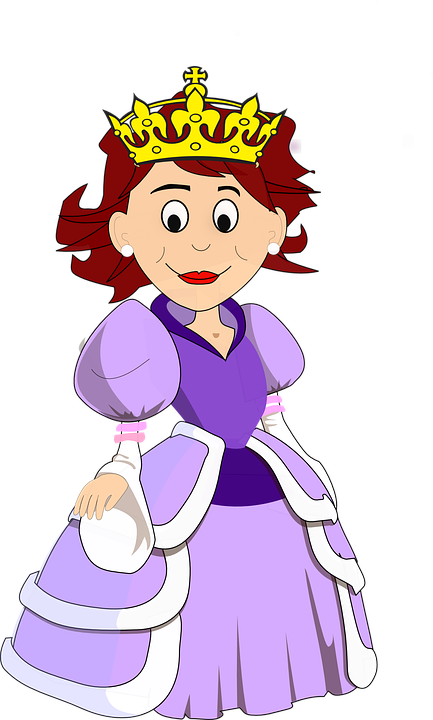 ch
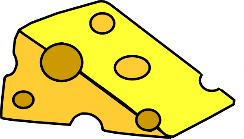 sh
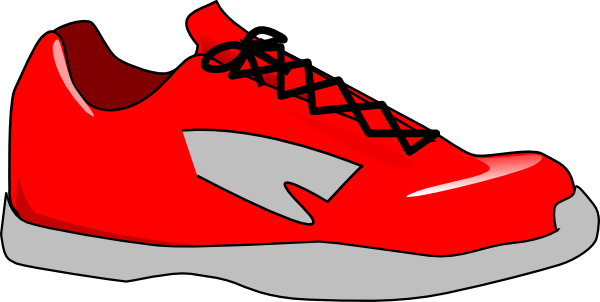 th
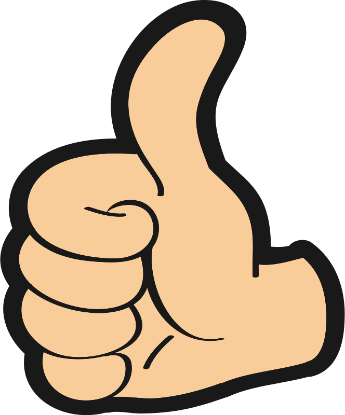 ng
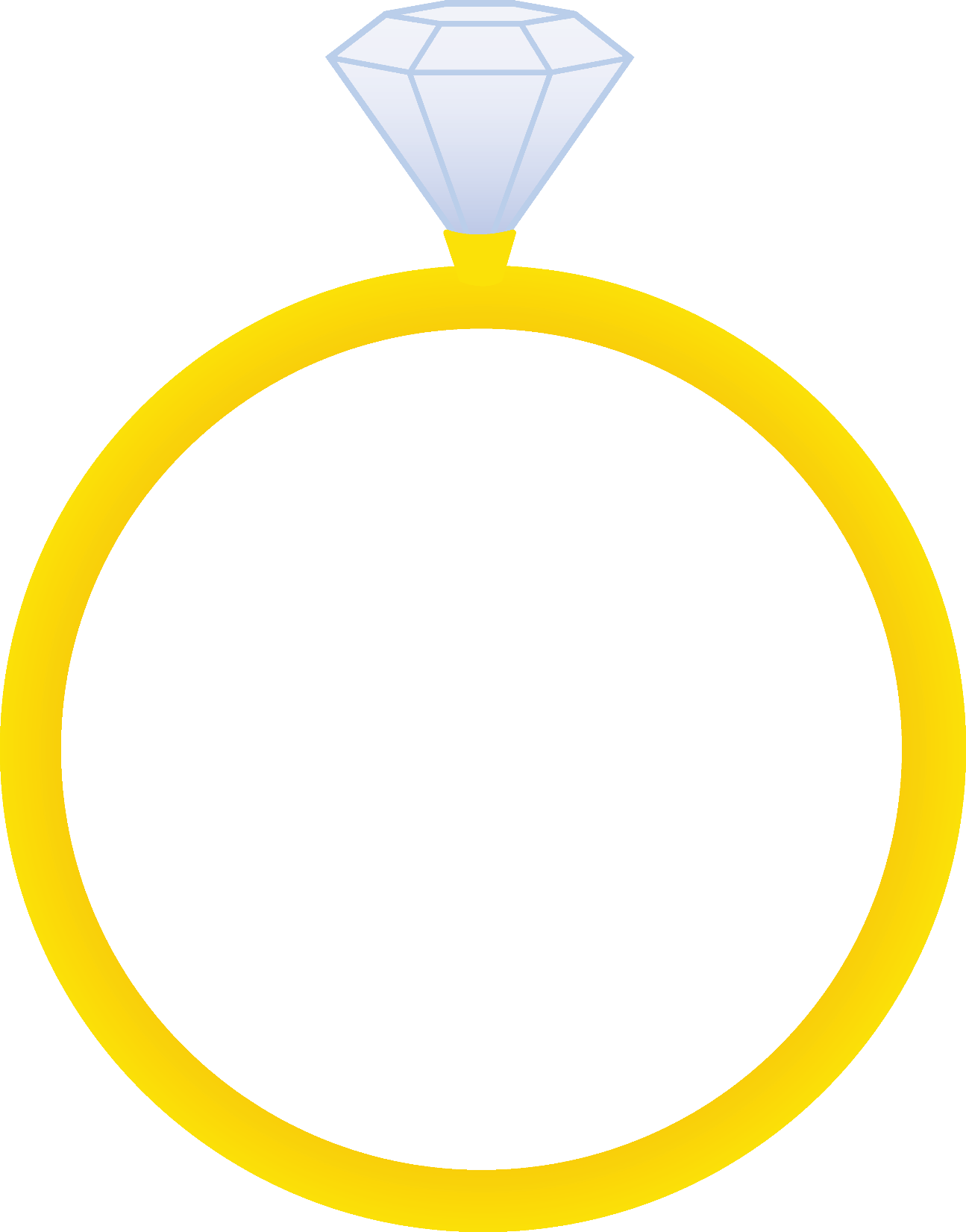 ai
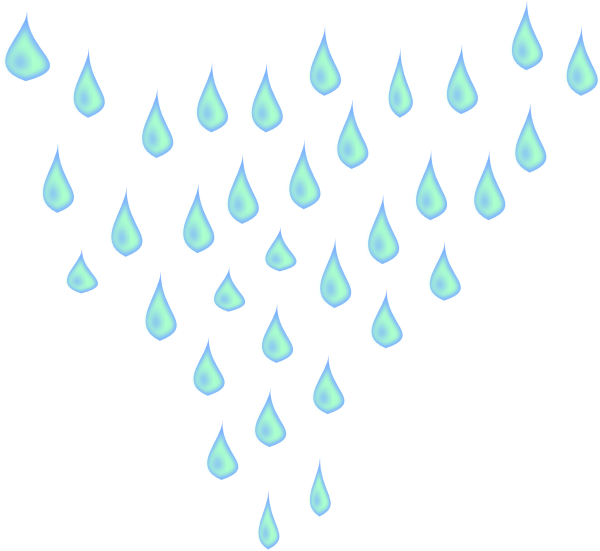 ee
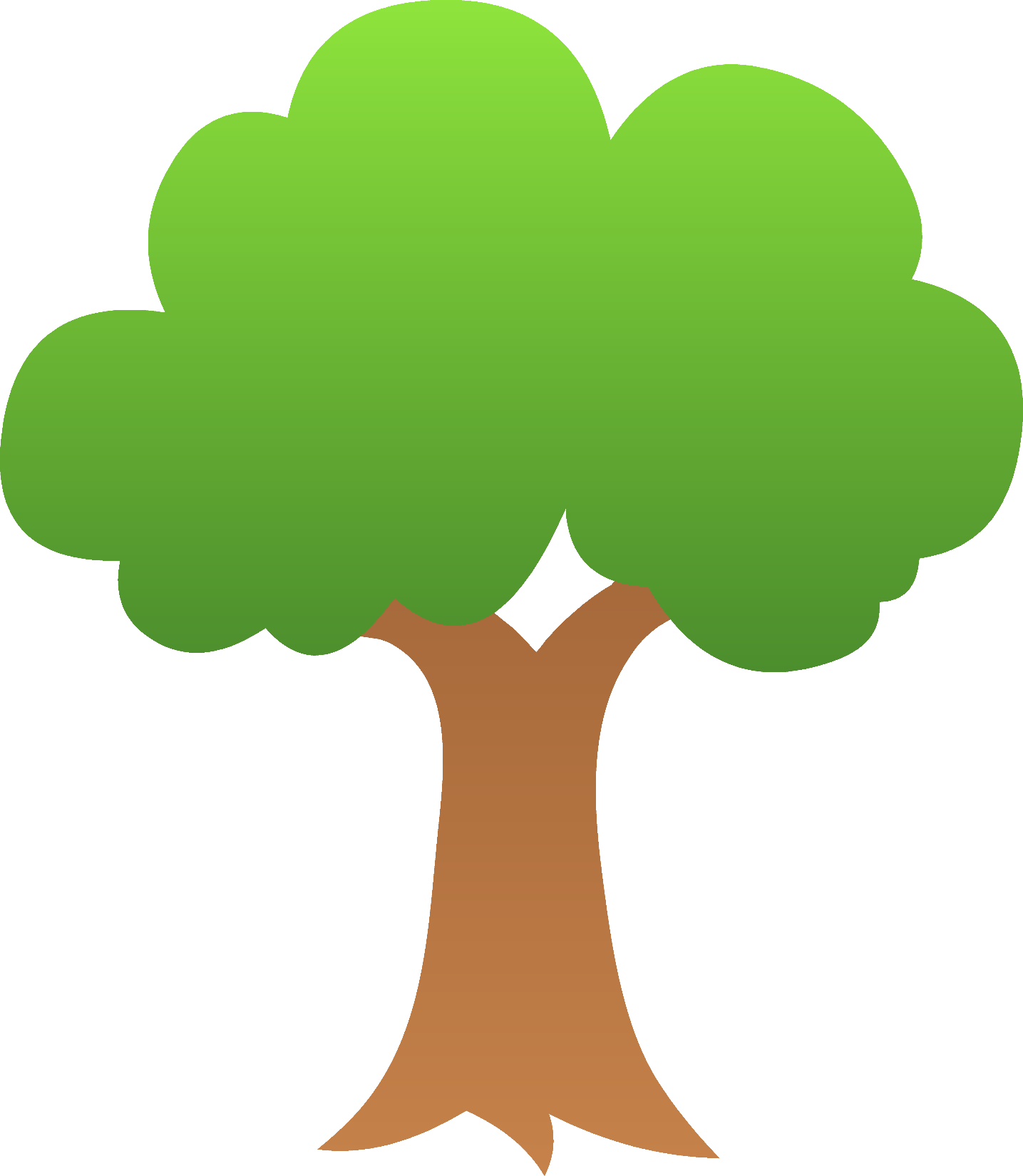 igh
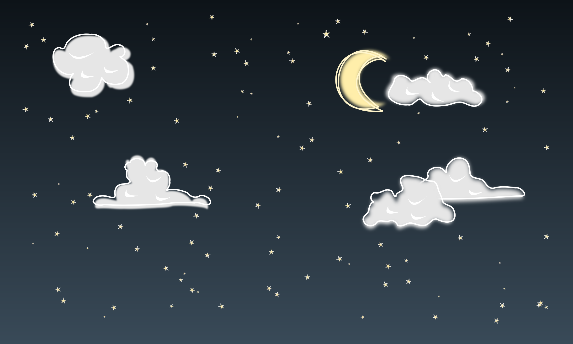 oa
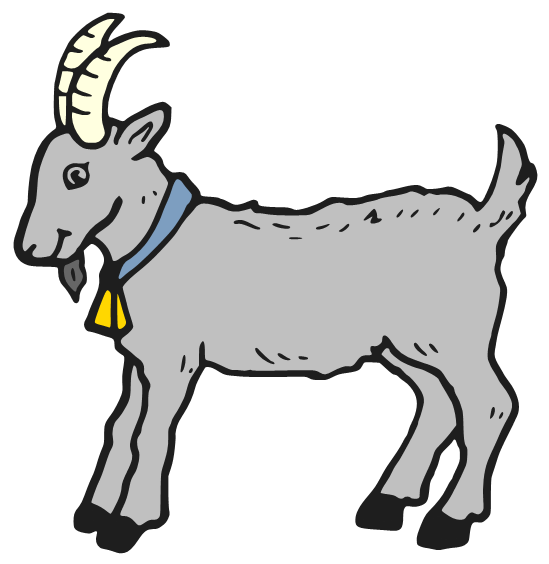 oo
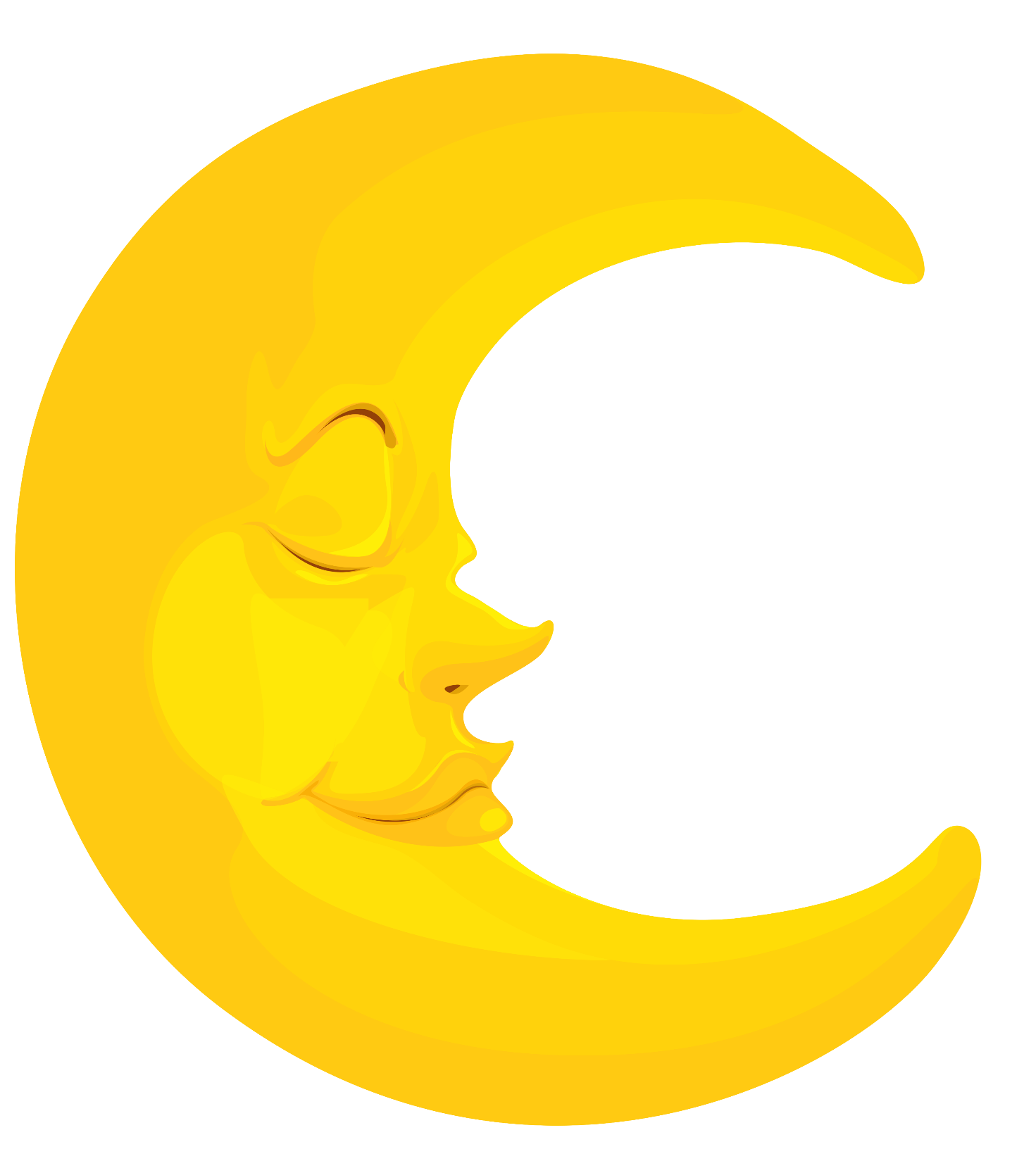 oo
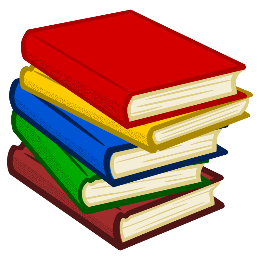 ar
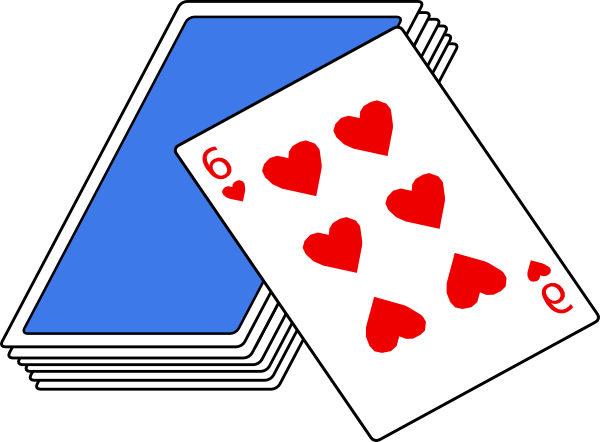 or
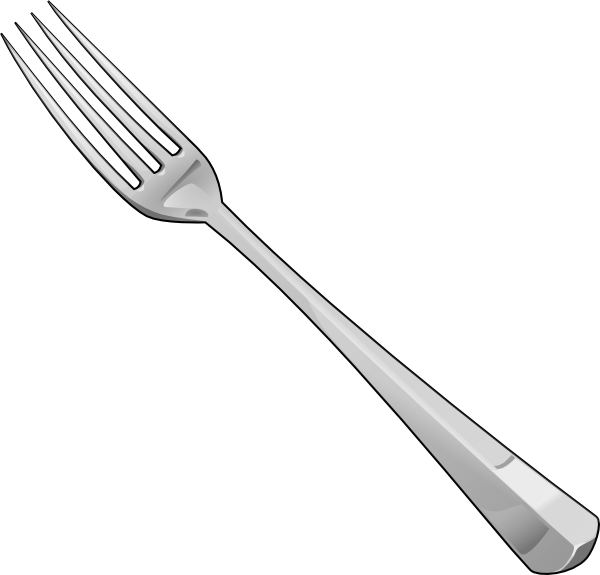 ur
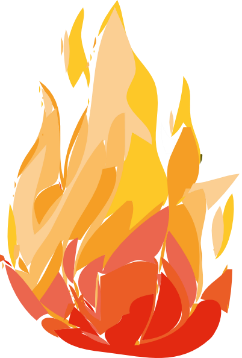 ow
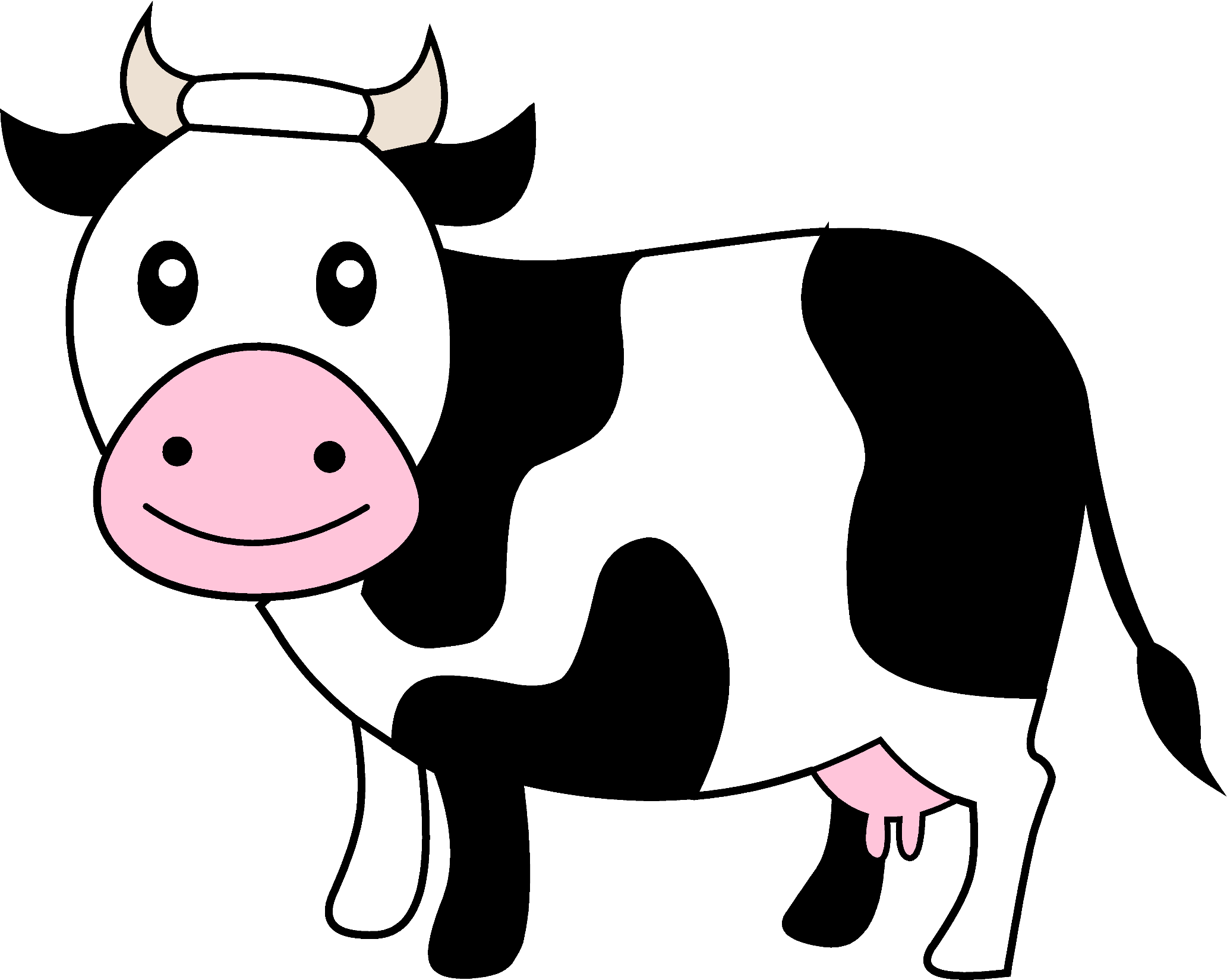 oi
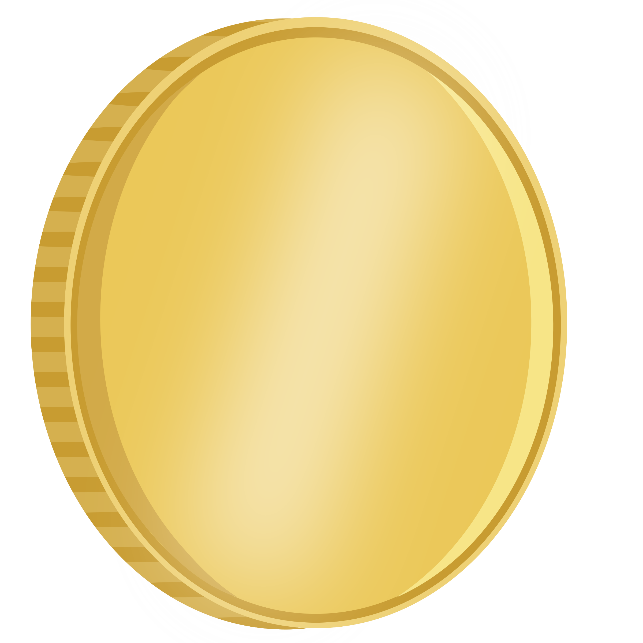 ear
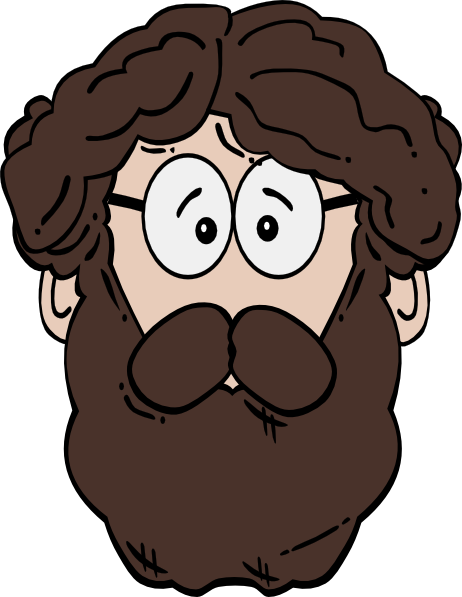 air
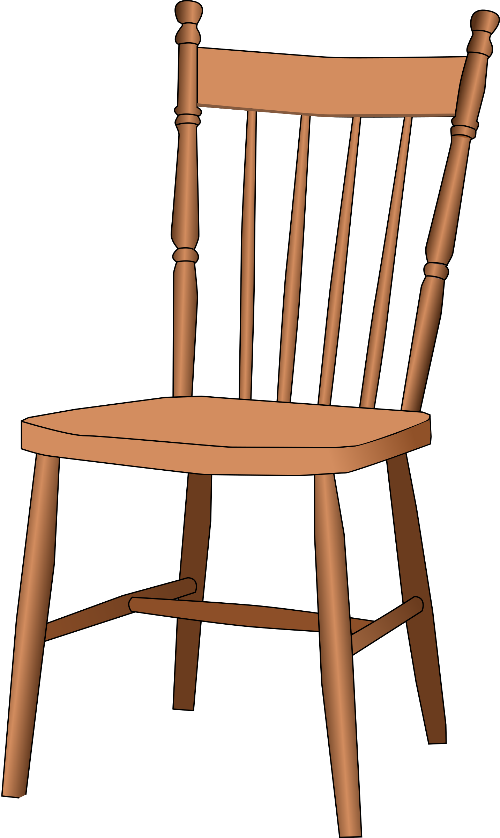 ure
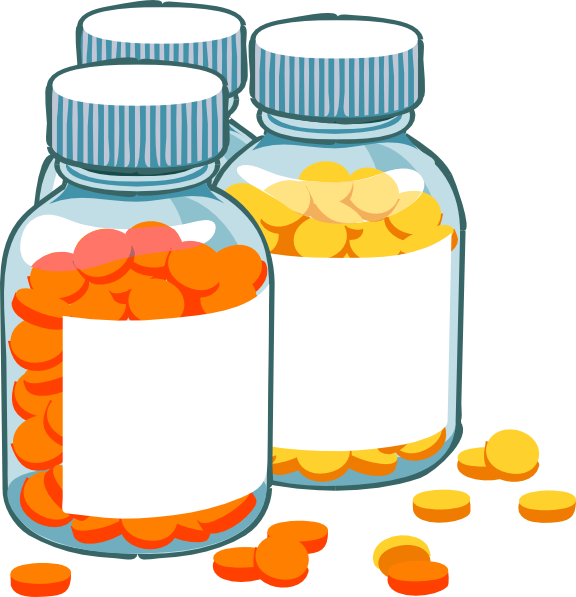 er
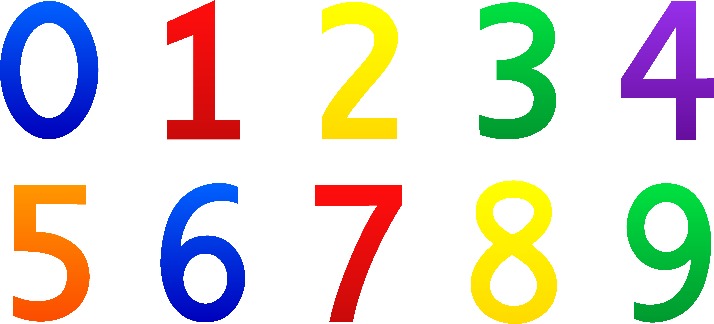 Tricky words
he
she
we
me
be
you
are
all
they
her
my
was